Kratka povest stivena hokinga (1942-2018)
Milan m. Ćirković

Astronomska opservatorija u Beogradu
&
Future of humanity institute, oxford university
mcirkovic@aob.rs
25. 09. 2018.
Suviše smo blizu...
The mean is not the message (S. Dž. Guld)
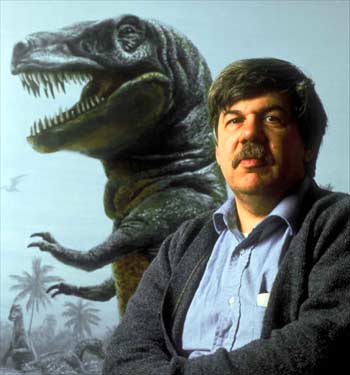 Simpsonovci...
1963: „Imate još 2 godine...“ (Hoking)
1982: „Imate još 8 meseci...“ (Guld)
Šta znači bimodalna raspodela?
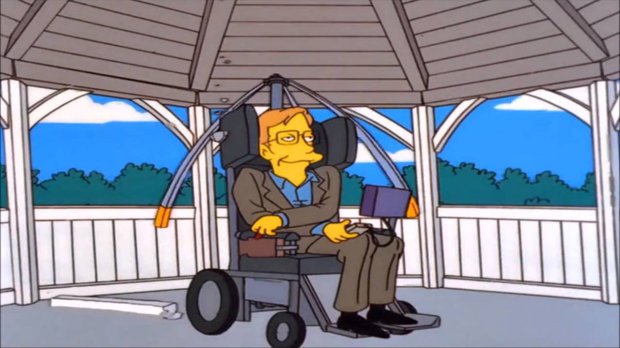 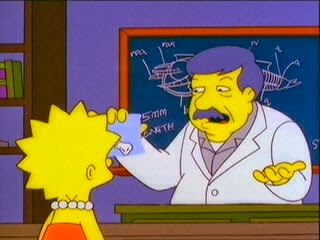 „Ako mi ne date najvišu ocenu, ostaću ovde...“ (1962)
Uticaj mentora
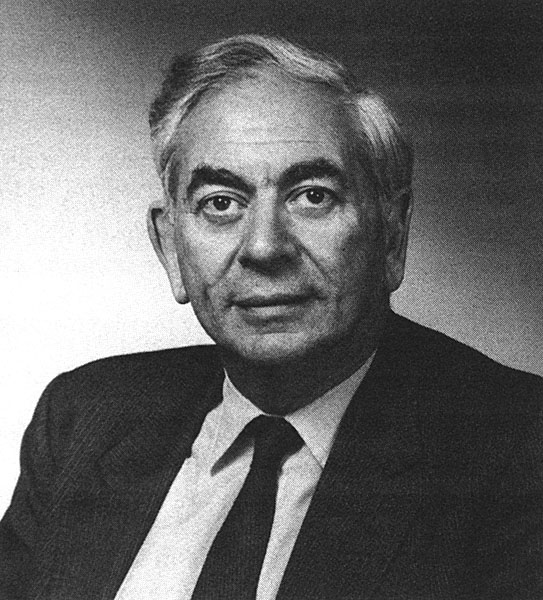 Dvojica ljudi koji su najviše uticali na Hokinga:
Denis Šama: jedan od najvećih pedagoga u istoriji astronomskih nauka.
„Mnoštvo“ kosmoloških modela – začetak Hokingove kasnije radne filozofije.
Ser Rodžer Penrouz: matematičar, fizičar, filozof, polihistor...
Razvoj matematičkih (pre svega topoloških i drugih globalnih) metoda.
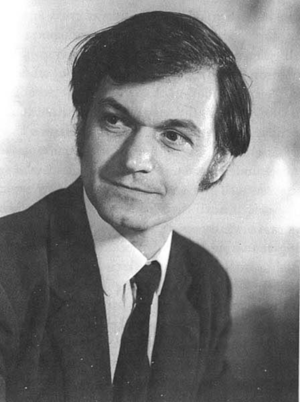 Hoking i klasična gravitacija/kosmologija
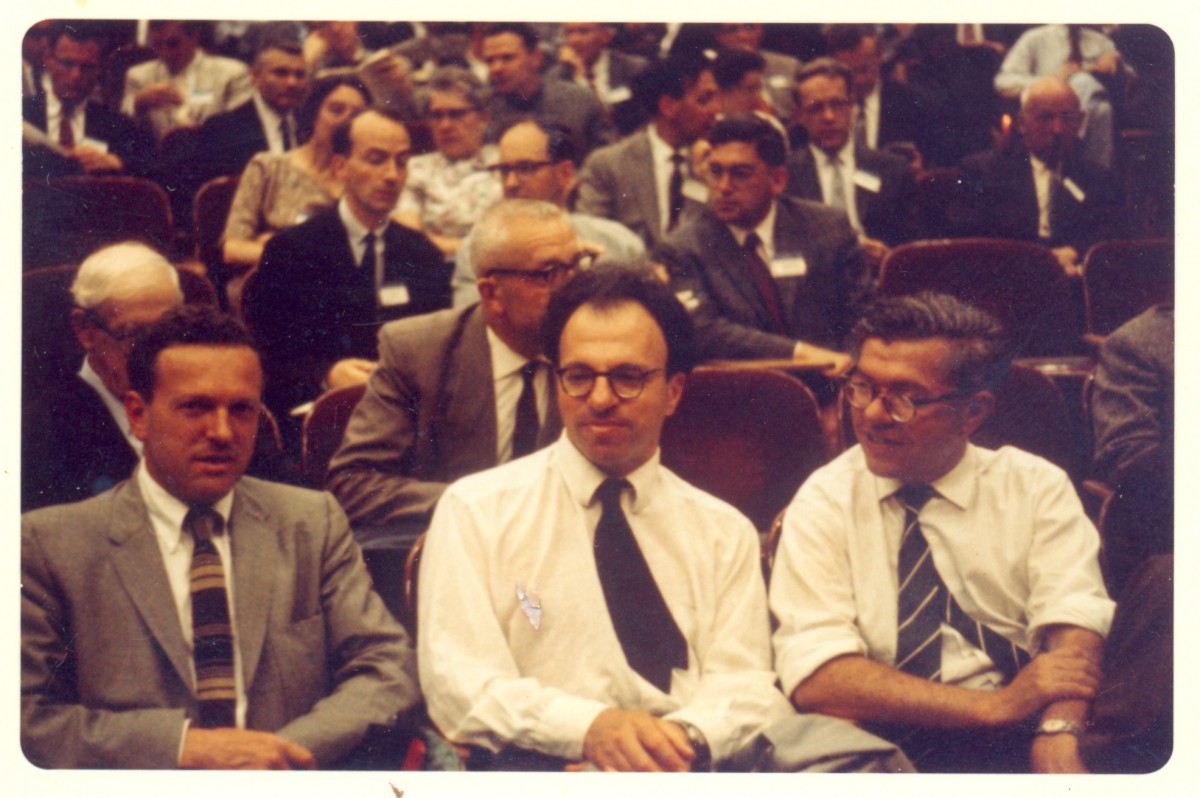 „Velika kontroverza“ u kosmologiji (1948-1965).
1963: otkriće kvazara
1965: CMB
Hoking – poslednja generacija kosmologa pod velikim uticajem Večnog stanja
1965: Hokingova disertacija Properties of expanding universes
Sadrži interesantne naznake kasnijih interesovanja...
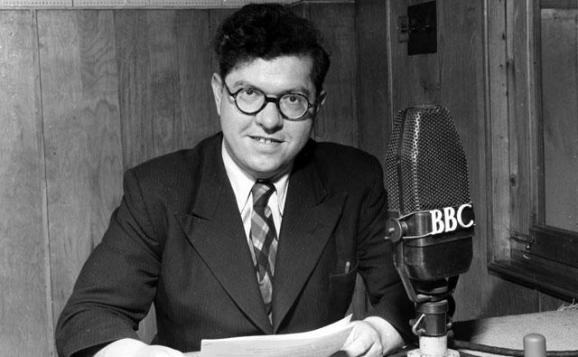 Teoreme o singularnostima
„Spoj nespojivog“: apstraktnog topološkog formalizma i fizičke mašte/intuicije.
Najvažniji rezultat u klasičnoj gravitaciji od Ajnštajna do danas. 
Epistemološka konfuzija oko toga šta je „teorema“. 
Za razliku od Penrouza, Hoking nikad nije insistirao na deduktivnom pristupu...
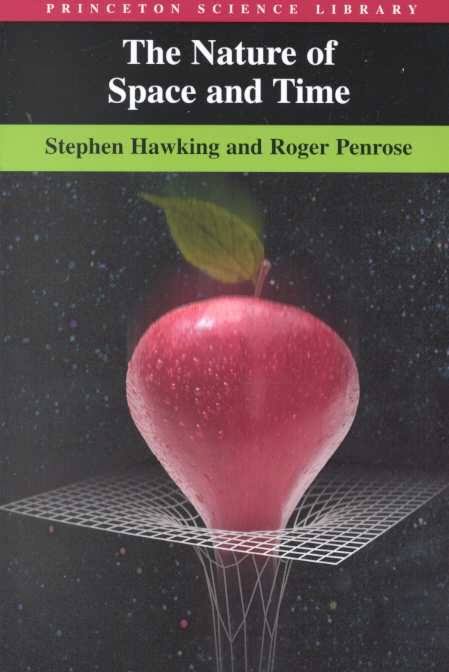 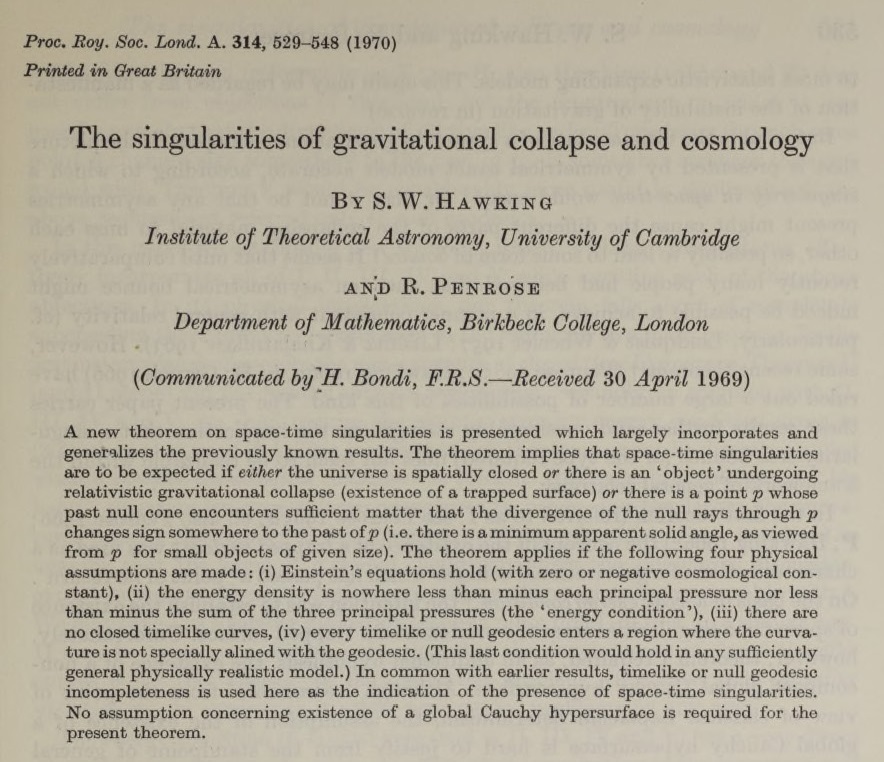 Misterija 1916-1967: šta klasično Švarcšildovo rešenje znači?
Skoro pola veka nakon Švarcšilda – beskonačne debate...
Metrika 




nije matematički dobro definisana za: 

                                   odnosno
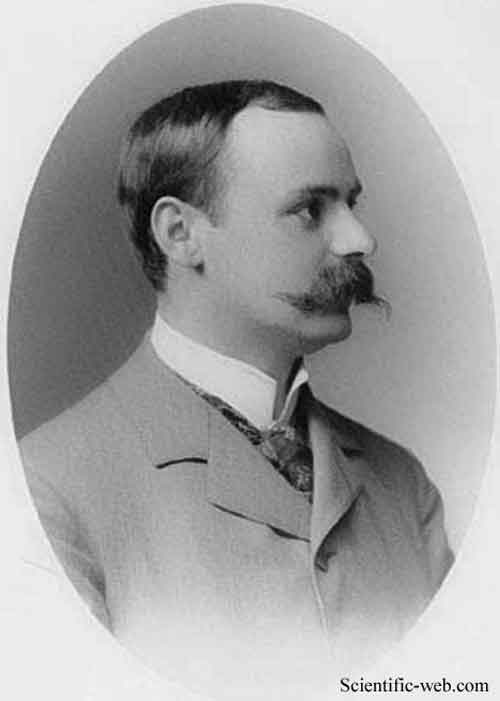 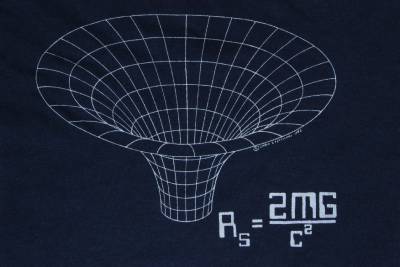 horizont događaja
singularnost!
Šta se dešava ukoliko sistem fermiona nije u stanju da se stabilizuje pritiskom?
Čandrašekar, Openhajmer i ostali...






Pulsar PSR J0348+0432: beli patuljak + neutronska zvezda
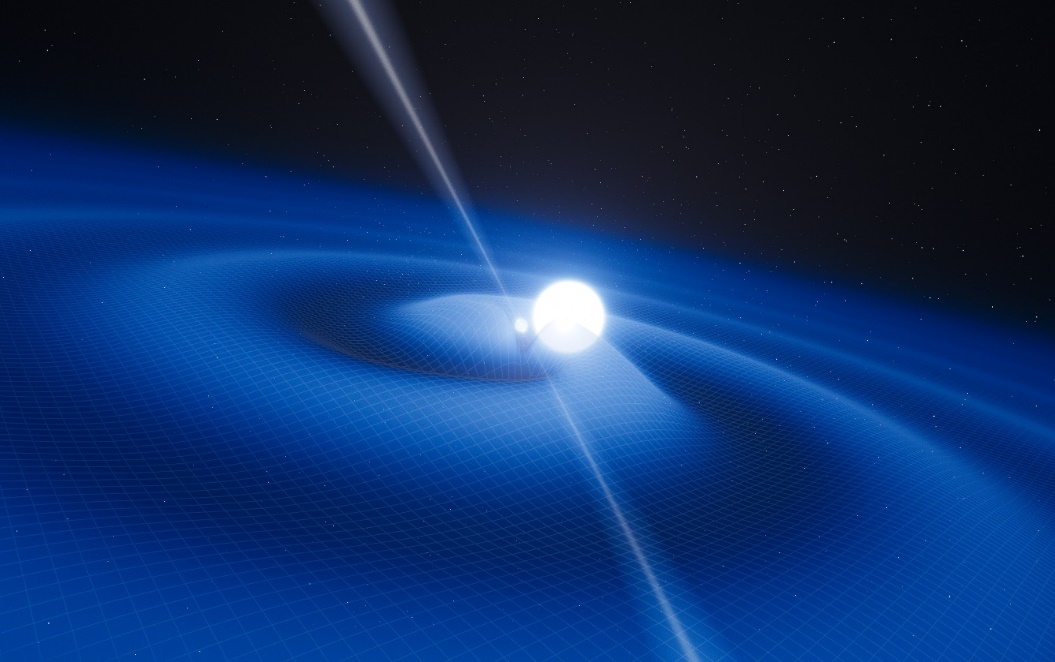 Izgleda da ništa ne može da spreči kolaps u crnu rupu!
Naivna predstava crne rupe
SINGULARNOSTI SU beskonačno (!) neprihvatljive
ZAKONI PRIRODE (OTR) PREDVIĐAJU POSTOJANJE SINGULARNOSTI!
					
U SINGULARNOSTIMA ZAKONI PRIRODE PRESTAJU DA VAŽE!
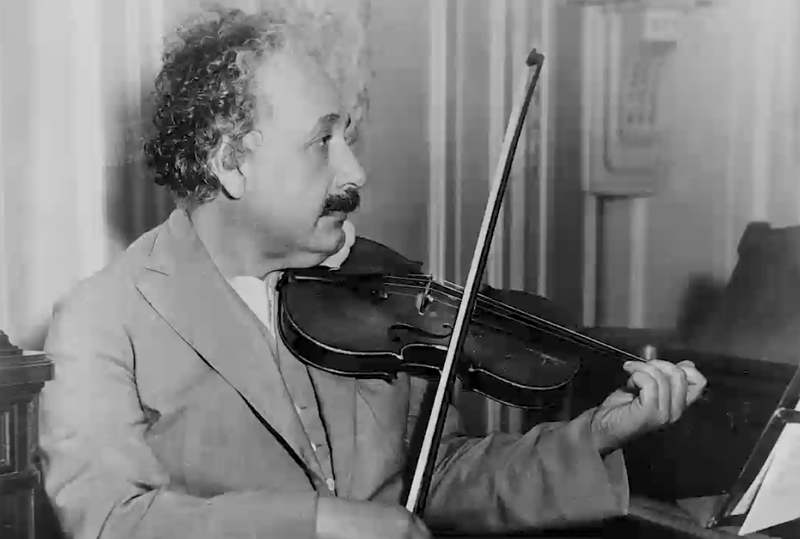 Ali kako da znamo da je unutar horizonta događaja zbilja singularnost?
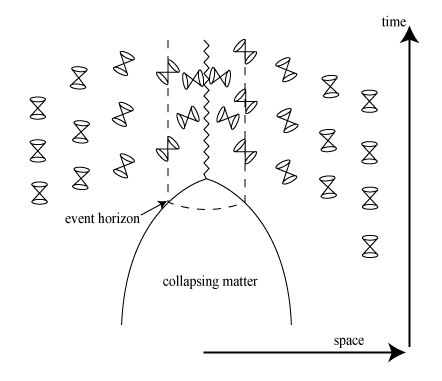 Moraju li singularnosti zaista da postoje?
Da li bi nešto moglo da spreči kolaps (npr. jednačina stanja, asimetrija)?
Penrouz-Hokingove teoreme o singularnostima (cca. 1973): NE!
Mnogo verzija, sve sa 3 sastojka:
energetski uslov;
globalna hiperboličnost („pozadina“); i
gravitacija u posmatranoj oblasti dovoljno snažna (trapped surface).
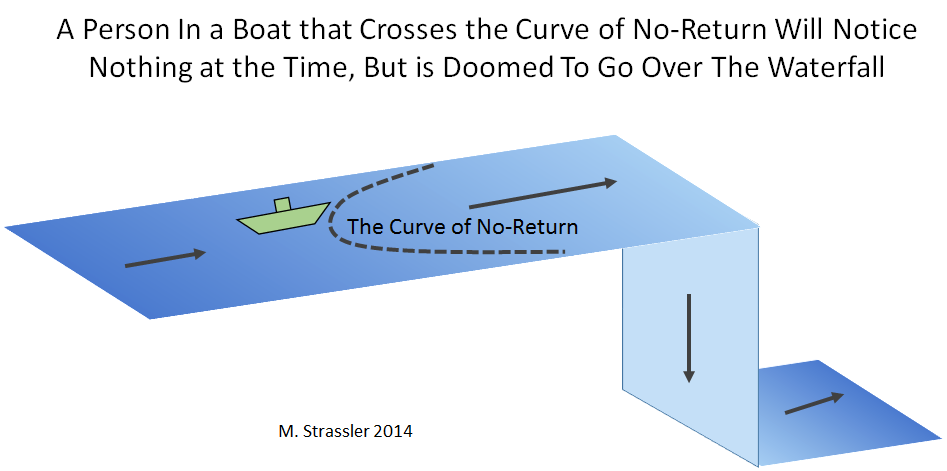 Primer: teorema za nulte geodezike
Ako važi
Nulti energetski uslov = za svako jedinično vektorsko polje k važi  
Imamo povezanu Košijevu površ 
Postoji zatvorena zarobljena površ 
Tada 
ILI nulti geodezici su nekompletni (= postoji singularnost)
ILI postoje zatvorene vremenske krive.
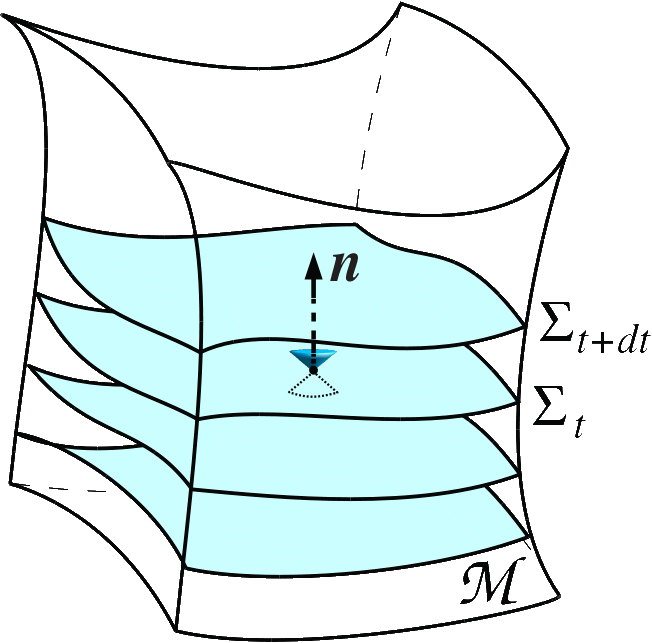 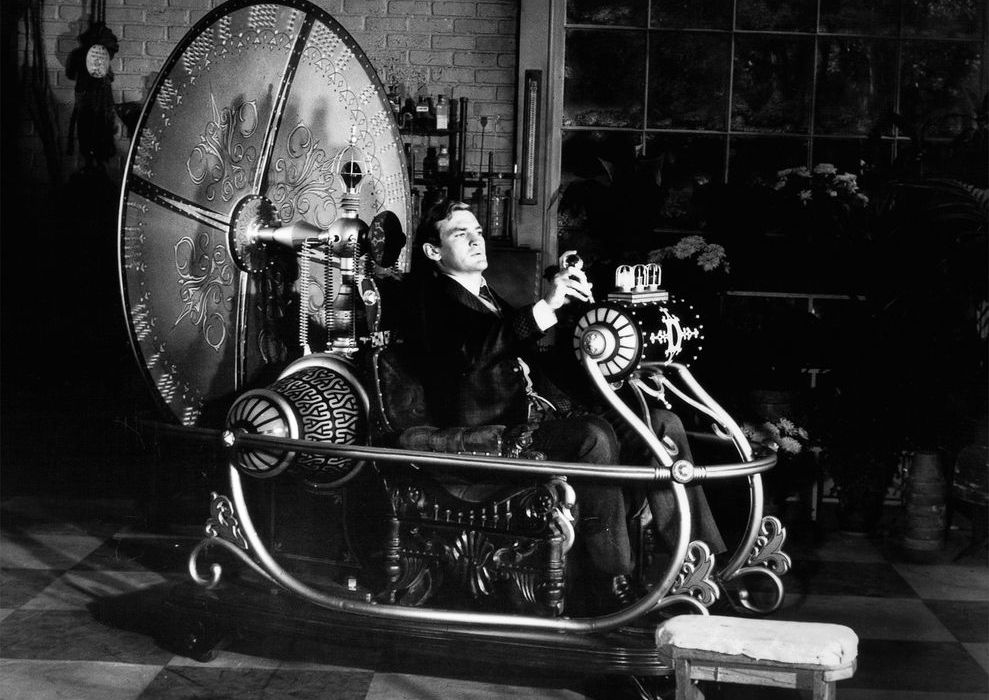 Hoking i Gravitacioni talasi
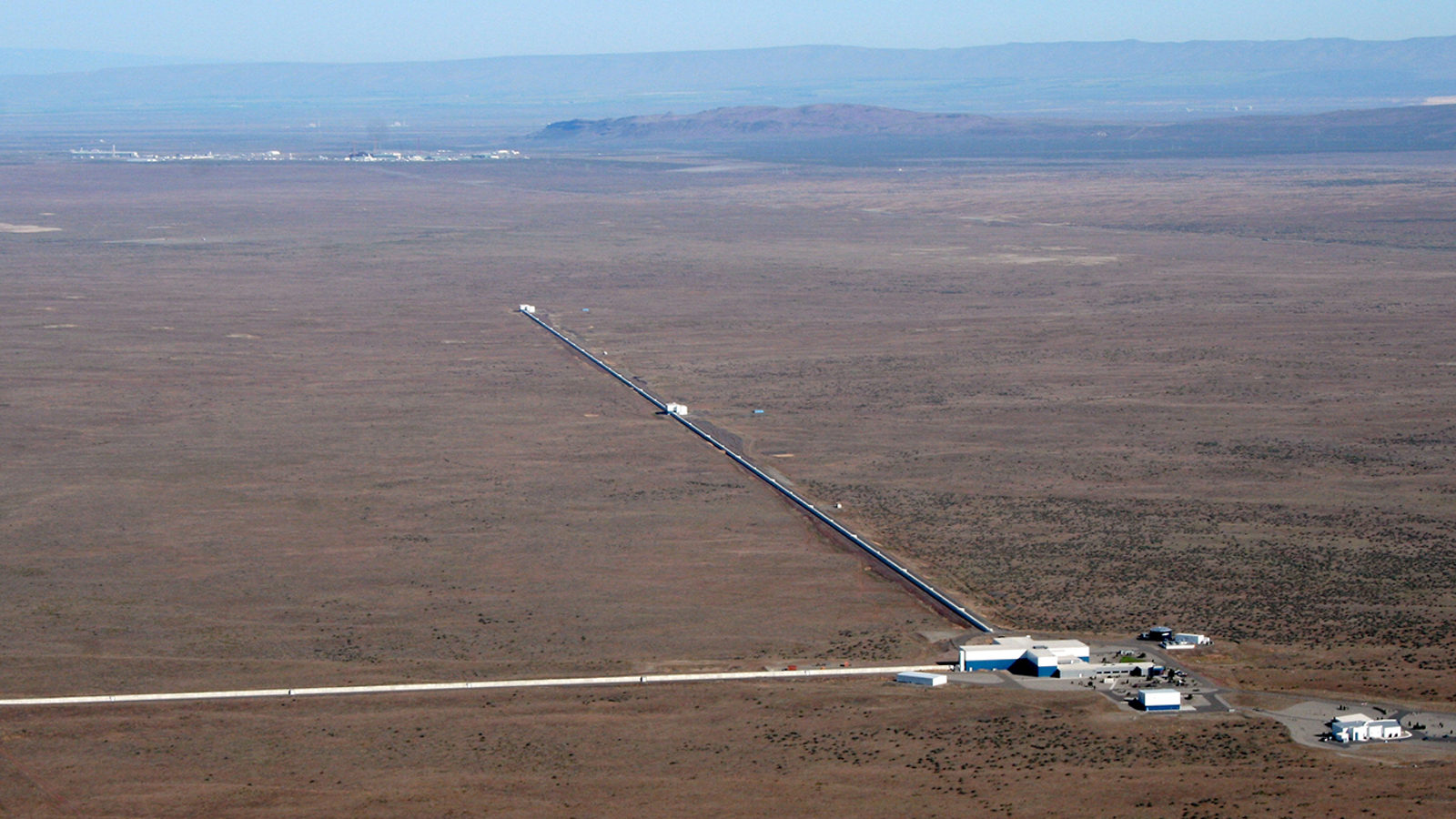 OTR predviđa postojanje gravitacionih talasa – ali šta bi mogli biti dovoljno snažni izvori?
Stapanja i sudari kompaktnih objekata – Hoking prvi dokazuje da perturbacija metrike u sudarima crnih rupa rezultuje snažnom emisijom GT.
Hawking, S. (1971) “Gravitational Radiation from Colliding Black Holes”, Physical Review Letters 26, 1344.
GW150914
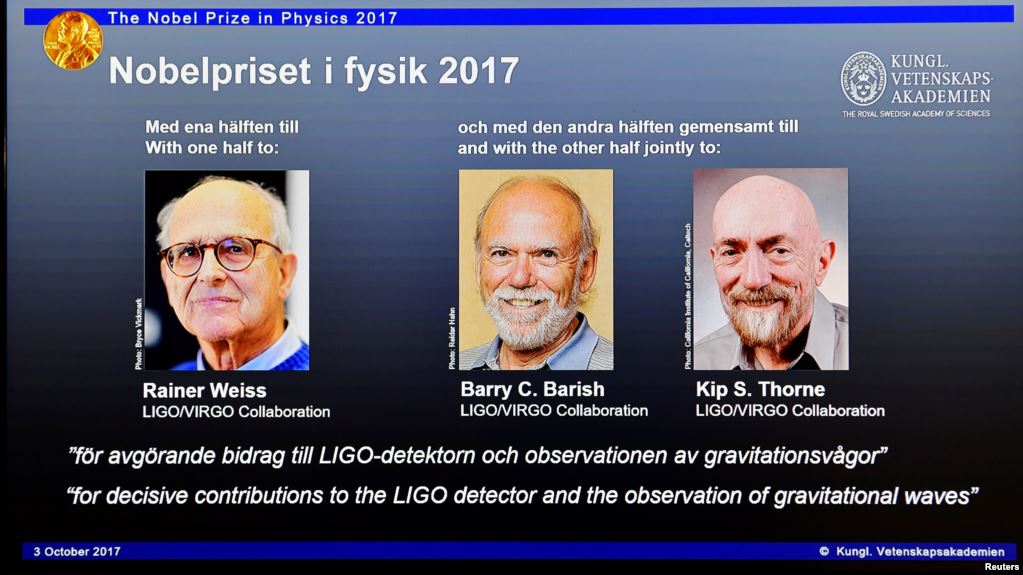 14. septembar 2015...
Sudar crnih rupa sa masom od 36, odn. 29 M ,                               iz kojeg nastaje crna rupa od 62 M.
Ekvivalentna luminoznost 50x veća od svih ostalih izvora zajedno!
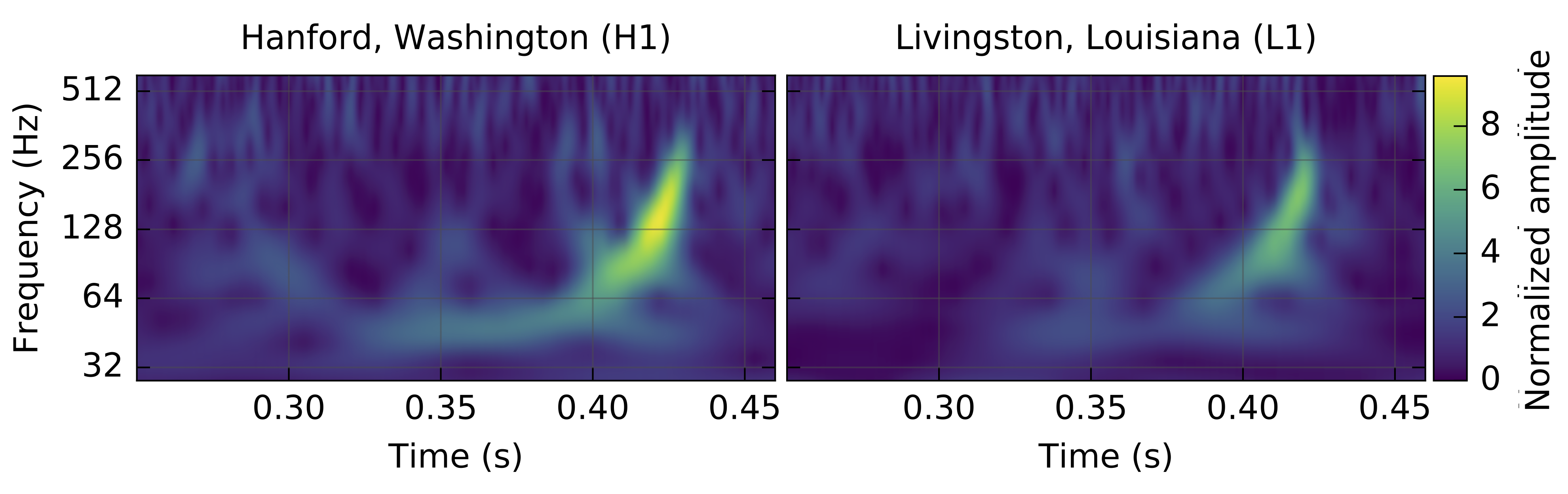 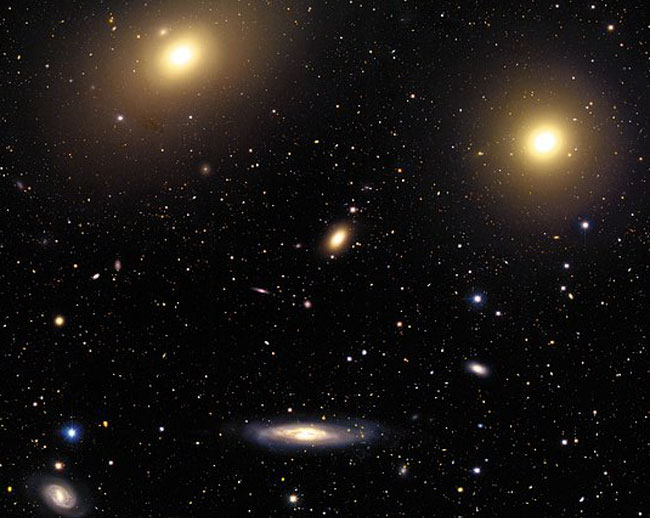 Zašto je svemir izotropan?
Klasična kosmologija: homogenost + izotropija svemira.
Može li posmatrani (skoro) izotropno stanje da evoluira iz „haotičnih“ početnih uslova?
NE! Ali je neophodno za formiranje galaksija...
Primer rasuđivanja zasnovanog na antropičkom principu!
“On this view, the fact that we observe the universe to be isotropic would be simply a reflection of our own existence.”
Collins, C. B. & Hawking, S. W. (1973) “Why is the Universe Isotropic?” Astrophysical Journal 180, pp. 317-334.
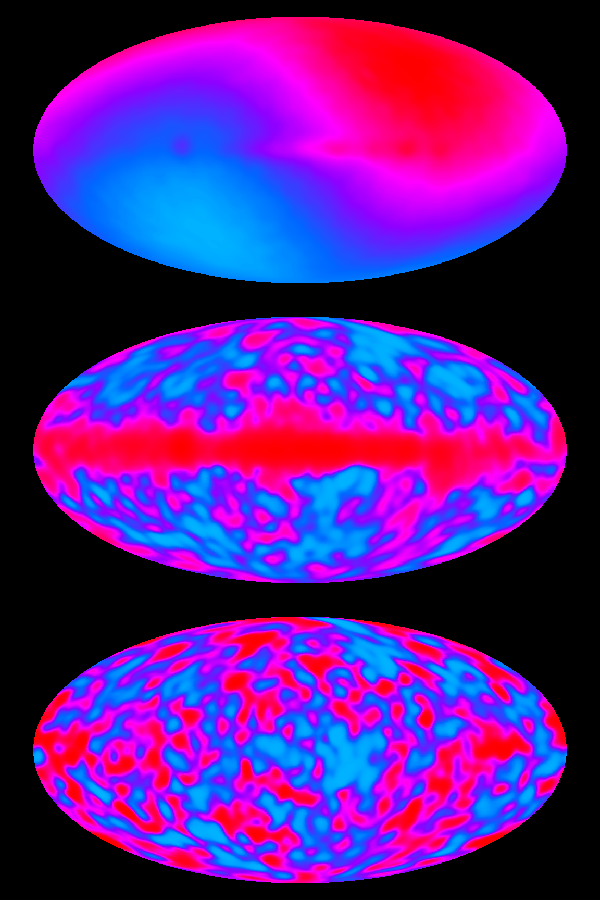 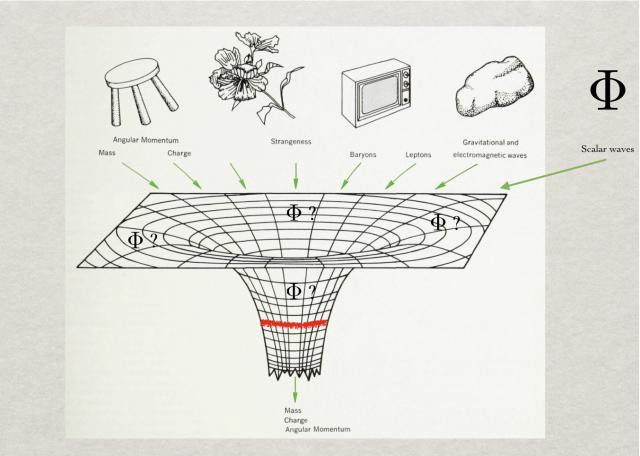 Hoking i Semi-klasična teorija crnih rupa
Klasična Švarcšildova crna rupa: apsolutni apsorber na                                 T = 0.
Za spoljnog posmatrača, samo M, Q, J (tzv. no-hair teorema).
Brojni problemi: 
Narušenje barionskog broja i drugih zakona održanja?
Narušenje 2. zakona termodinamike: šta se dešava ako u crnu rupu bacimo pepeo umesto uglja?
Hawking, S. W. (1976) “Black holes and thermodynamics”, Physical Review D 13, стр. 191
Nenulta temperatura implicira zračenje...
Popularna interpretacija (stvaranje parova blizu horizonta) nije i jedina moguća...
Ali ultimativno i crne rupe isparavaju, na ekstremno dugim vremenskim skalama:
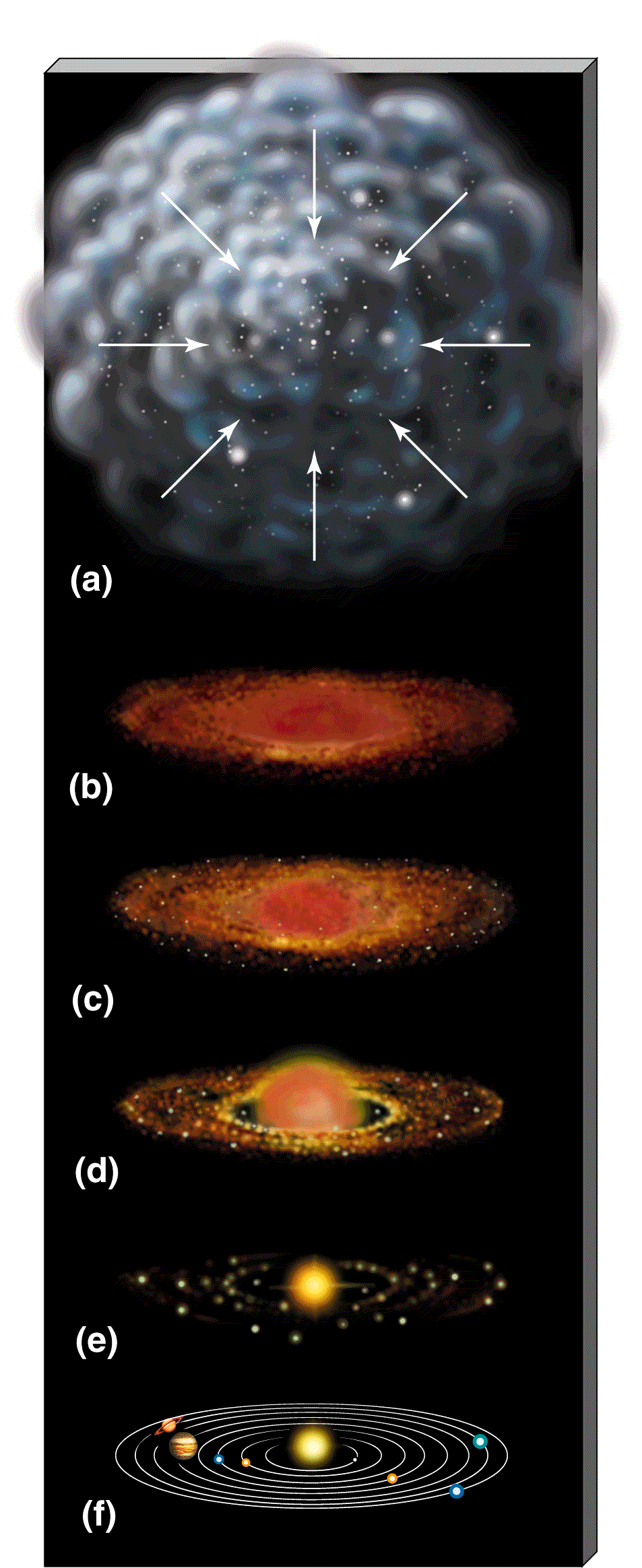 Termodinamika crnih rupa i           gravitaciona entropija
Moraju postojati unutrašnji stepeni slobode gravitacionog polja prebrojivi klasičnom statističkom mehanikom!
Gravitaciona entropija kao deo ukupne entropije...
Zapanjujuće je kako se niko ranije setio (pre Hokinga i Bekenštajna) – npr. nastanak Sunčevog sistema.
Bekenštajn-Hokingova formula (za Švarcšildovu crnu rupu):
Čitav niz šokantnih zaključaka...
Crna rupa = „prirodno“ = „najtipičnije“ stanje materije!
(preciznije, crna rupa u ravnoteži sa pozadinskim zračenjem)
crna rupa (grav. entropija)  crno telo (termodin. entropija) 
Entropija povezana sa svakim horizontom događaja (uklj. kosmološki horizont).
Strominger & Wafa (1996): BH entropija se može izvesti iz teorije superstruna!
Gibbons & hawking (1977)
Kosmološki horizont događaja (ako postoji) ima nenultu temperaturu...
...što je slučaj u svim modelima sa  > 0.
(tj. sa tamnom energijom otkrivenom 1998!)
Intuitivno: talasna dužina zračenja na max emisivnosti jednaka veličini horizonta.
Gibbons, G. W. & Hawking, S. W. (1977) “Cosmological event horizons, thermodynamics, and particle creation” Physical Review D, vol. 15, 2738.
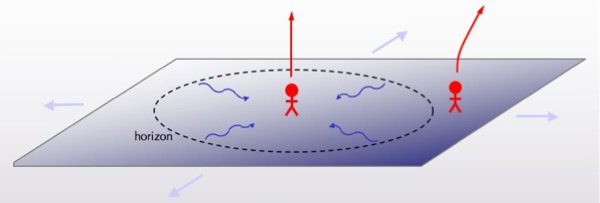 Nestanak informacija u crnim rupama?
Ako crne rupe isparavaju i potpuno nestaju, nestaje i informacija koju su apsorbovale – narušava unitarnu evoluciju!
Alternative:
Informacija se emituje u vidu korelacija višeg reda u Hokingovom zračenju.
Informacija ostaje u stabilnim ostacima („kornukopionima“) reda Plankove mase.
Informacija odlazi kroz crvotočinu u „drugi univerzum“ (???)
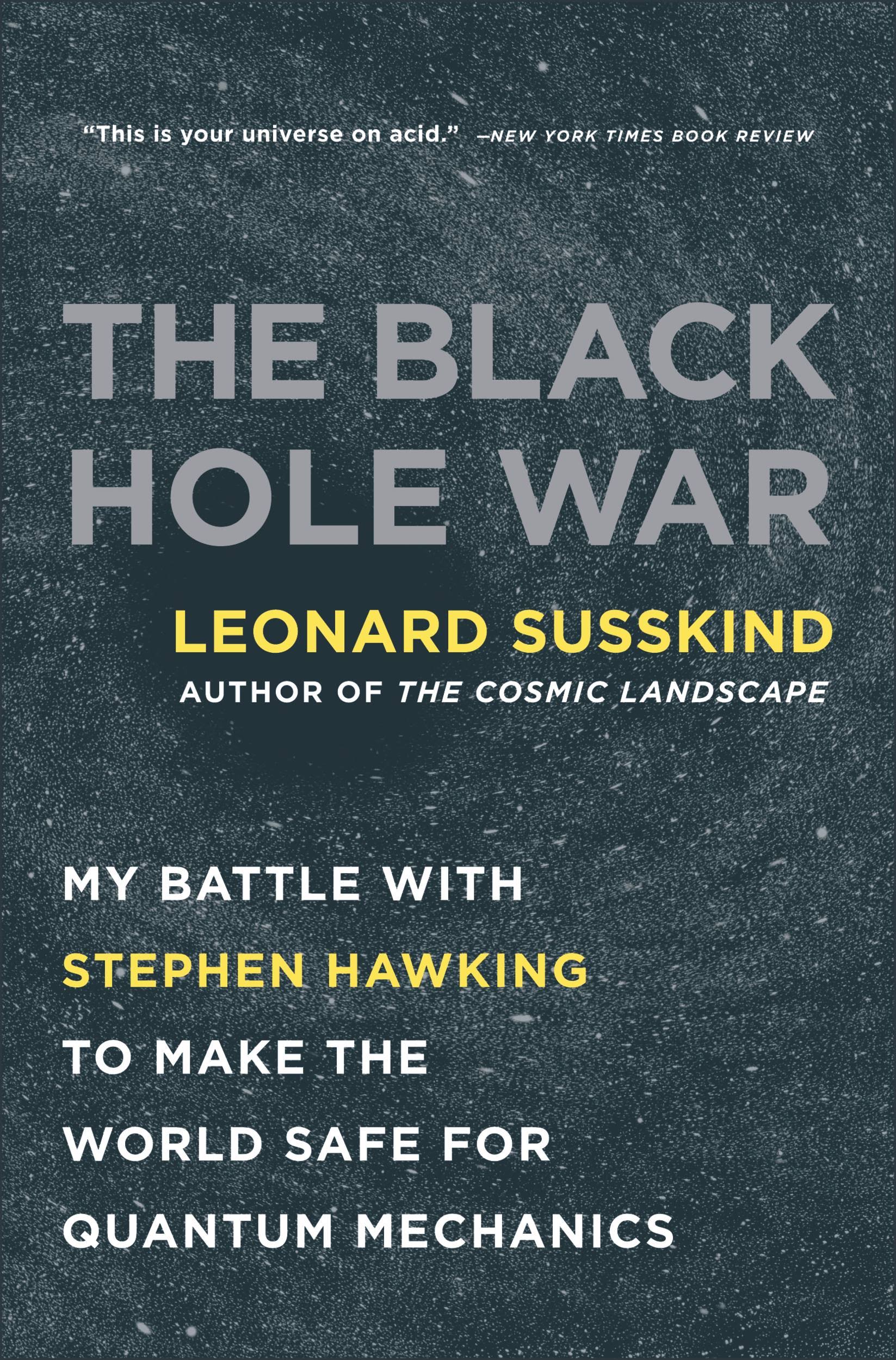 Strahovito Težak problem...
Izgubljena opklada
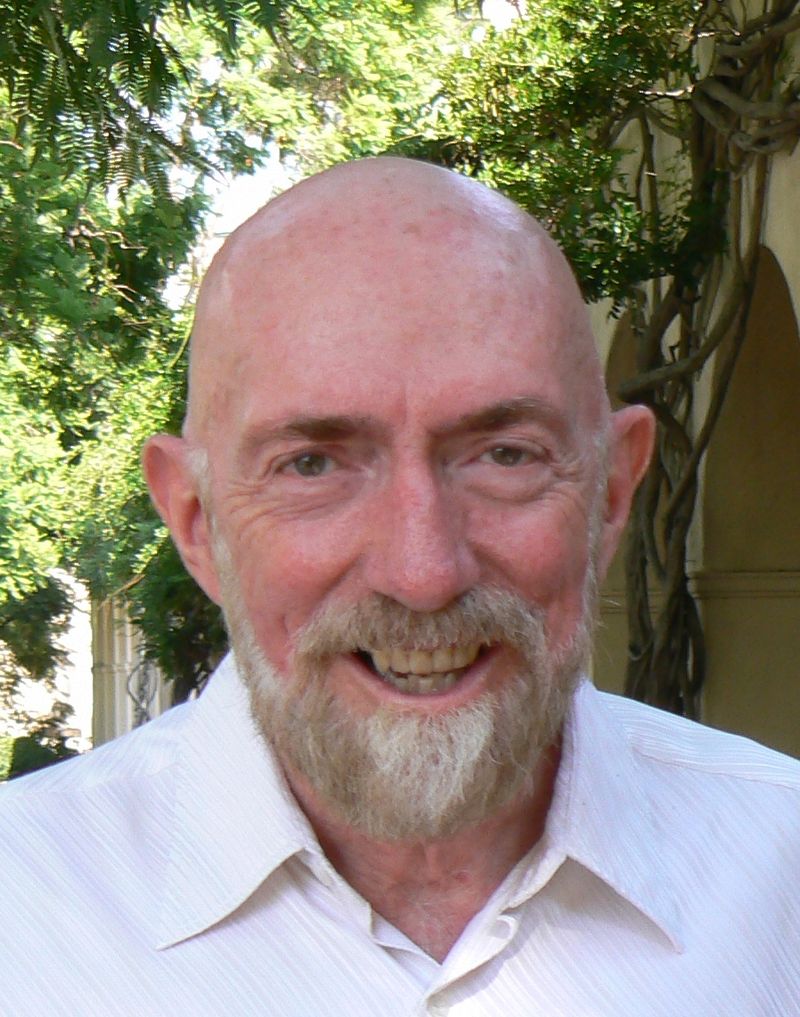 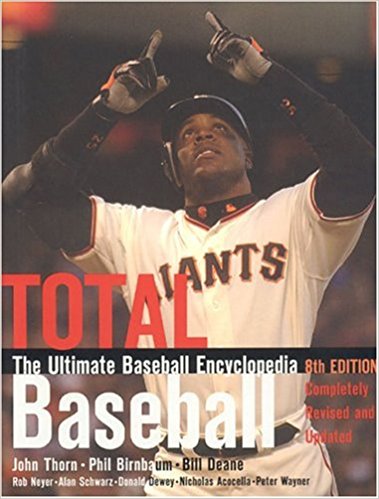 Thorne-Hawking vs. Preskill: može li se povratiti informacija bačena u crnu rupu?
2004: Hoking priznaje da je Preskil u pravu.
Simbolika enciklopedije...
„Kupio sam mu njegovu voljenu enciklopediju, ali možda je trebalo da je spalim, njima [kvantnim mehaničarima] je to svejedno...“ 
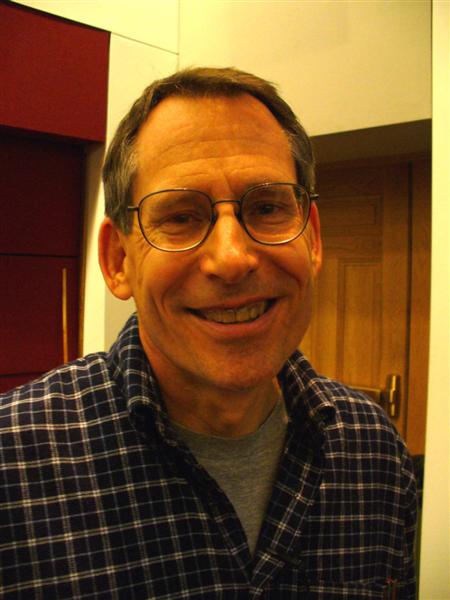 Hawking, Perry & Strominger (2004-2016)
Ideja: horizont realne (kvantno-gravitacione) crne rupe fluktuira...
...i kroz te fluktuacije enkodira informaciju koja se emituje u Hokingovom zračenju (u višim redovima).
Fluktuacije zavise od tzv. supertranslacija, odnosno (narušenih) simetrija degenerisanih (makroskopski nerazličivih) stanja klasičnog vakuuma. 
Ovime se pojavljuje „slabo“ narušenje no-hair teoreme, ali se lepo spaja sa teorijom struna.
I dalje vrlo kontroverzno (većina fizičara skeptično, uklj. T’Hofta i Saskinda)...
HPS „Soft Hair on Black Holes“ Phys. Rev. Lett. 116, 231301 (2016).
Hoking i inflacija
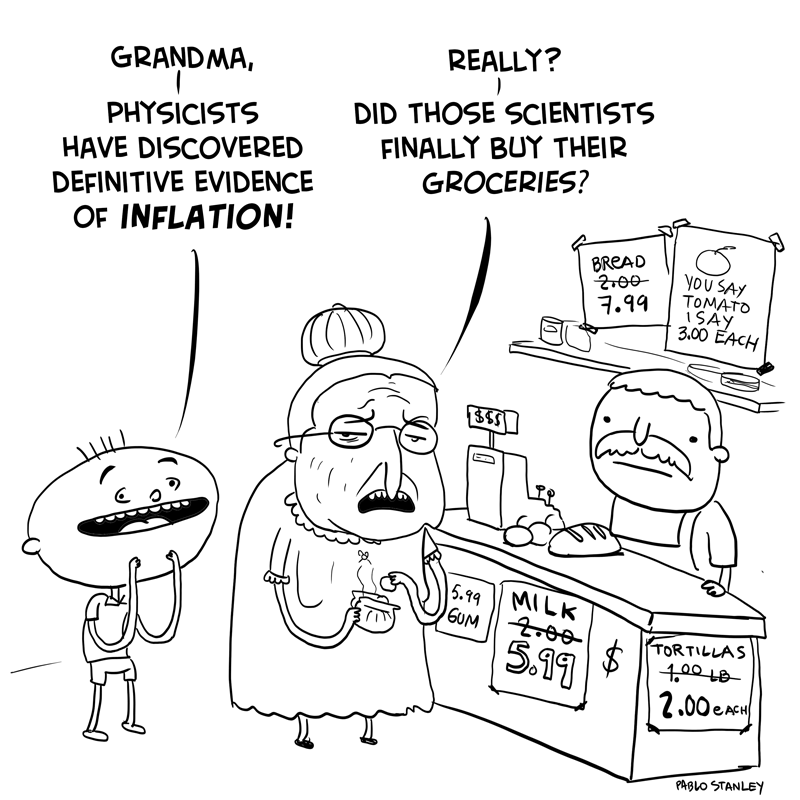 Hoking je među prvima pokazao da originalna Gutova verzija inflacije ne funkcioniše...
...čime je pružio značajnu podršku Lindeovom radu na haotičnoj/večnoj inflaciji i multiverzumu!
„Kreativna destrukcija“
Hawking, S.W. (1982), “The development of irregularities in a single bubble inflationary universe”, Physics Letters B 115, 295.
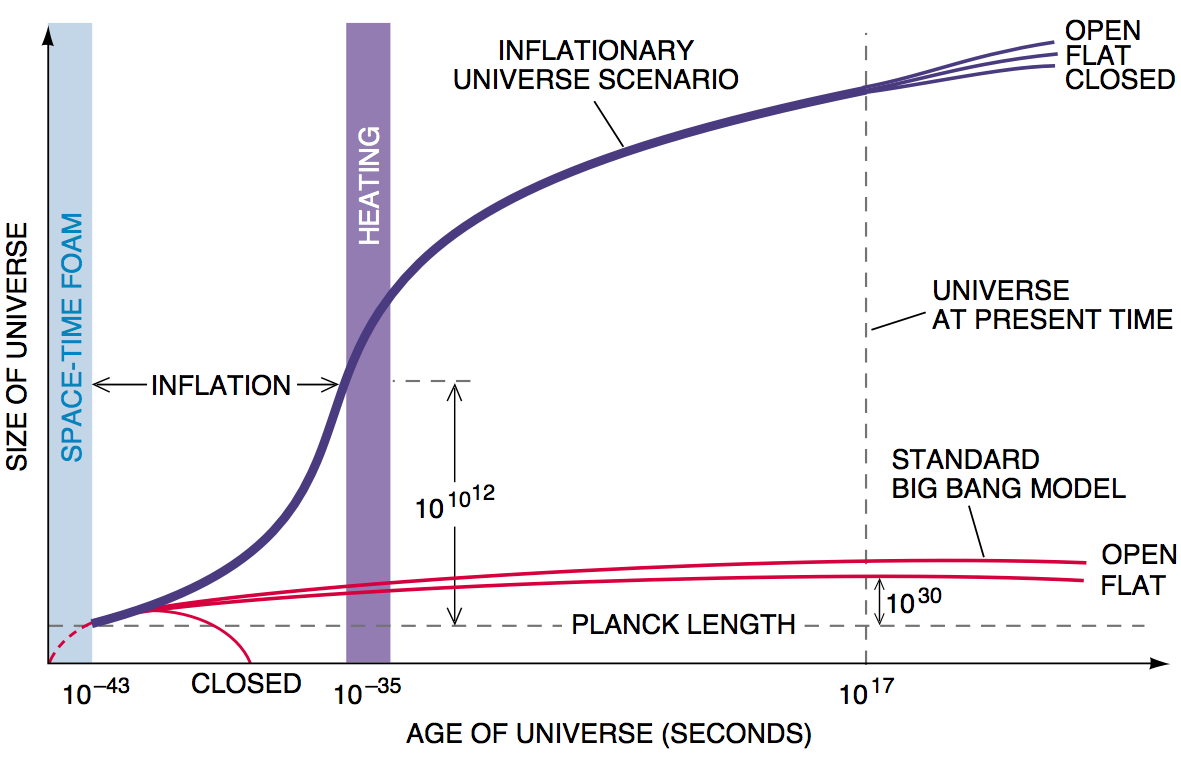 Hoking i strela vremena
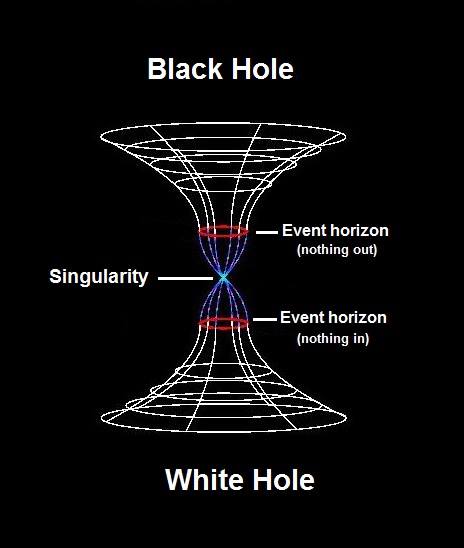 Zašto percipiramo sve procese u samo jednom smeru?
Hoking među prvima pokazao da to mora biti zbog specifičnih početnih uslova...
...odnosno da je to pitanje ekvivalentno pitanju zašto ne zapažamo bele rupe u svemiru?
Ovo postavlja ograničenja na gravitacioni Hamiltonijan u budućoj kvantnoj gravitaciji!
Hawking, S. W. & Horowitz, G. (1996) “The gravitational Hamiltonian, action, entropy and surface terms”, Classical and Quantum Gravity vol. 13, 1487.
Hipoteza o zaštiti hronologije?
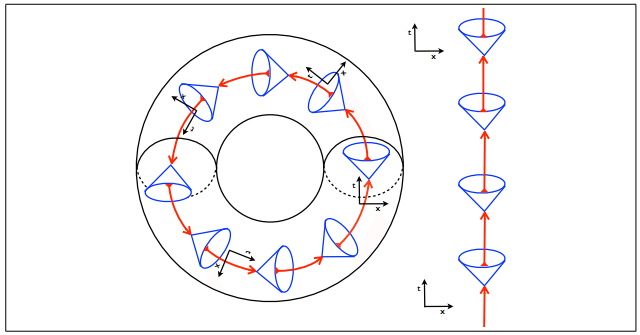 CTC (Closed Timelike Curves): veliki problem za klasične teorije gravitacije!
Hoking (1992): granični uslovi uslovi moraju da spreče narušenje kauzalnosti.
Hawking, S. W. (1992). "Chronology protection conjecture". Phys. Rev. D. 46: 603.
Empirijski test: žurka za vremenske putnike 
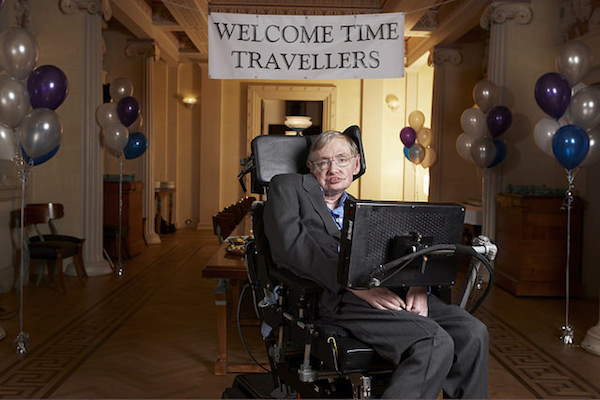 I ima toga još dosta...
Hartl-Hokingova formula u kvantnoj kosmologiji.
“No boundary” granični uslov.
Razvoj putanjskih integrala za kvantnu gravitaciju.
Nastanak mini-crnih rupa kroz gradijent pritiska u ranom svemiru.
Elaboracija holografskog principa...
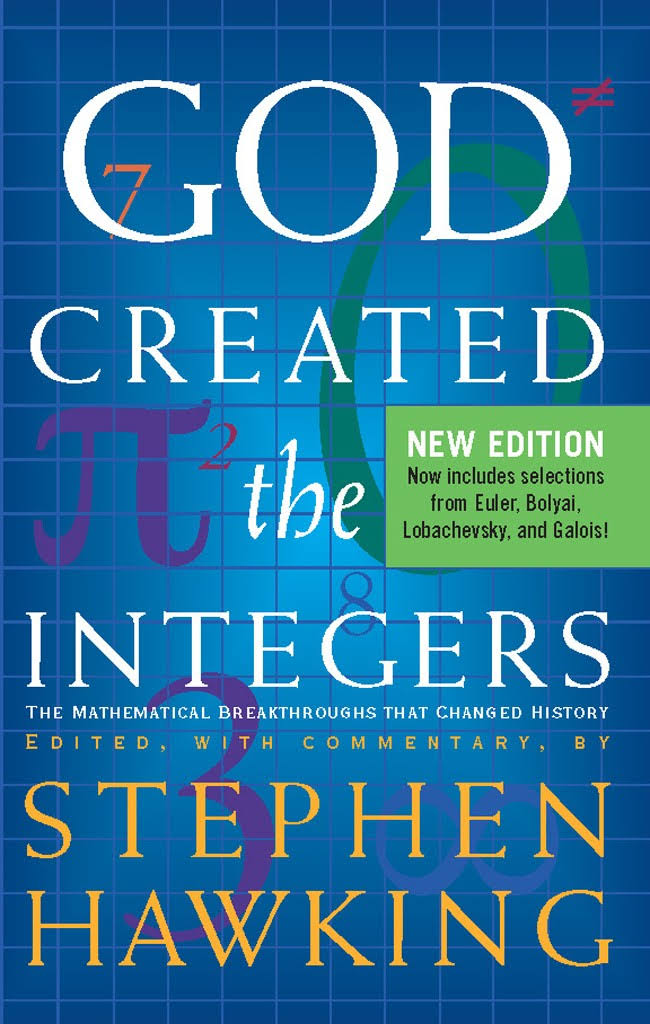 Hoking kao istoričar nauke
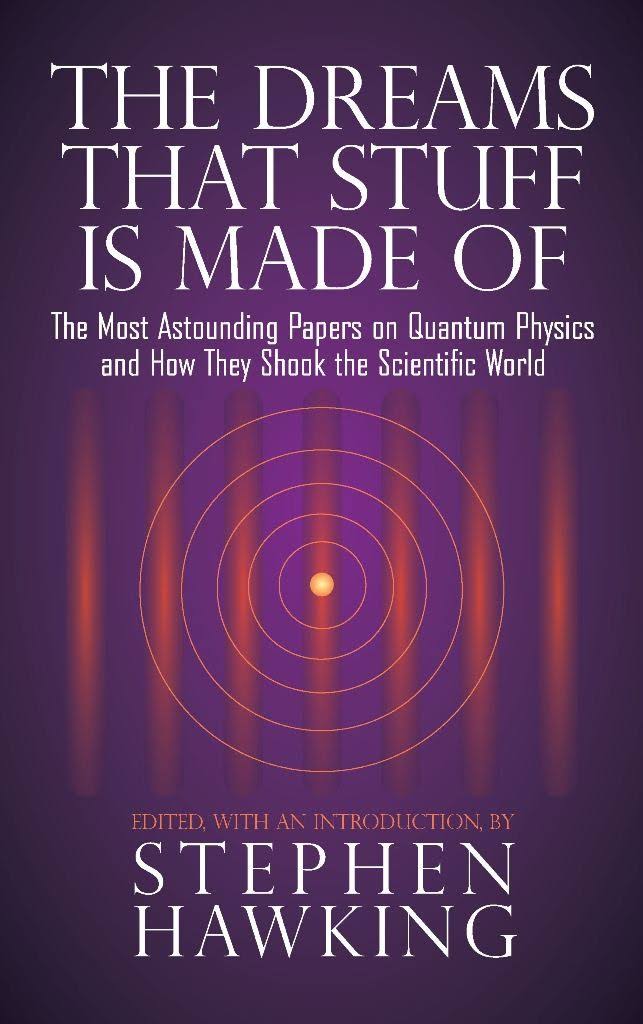 Urednik brojnih knjiga sa temama iz istorije nauke.
Naročito pokušavao da putem anotiranih antologija zainteresuje savremenog čitaoca za „klasike“.
Npr. diskusija Laplasovog determinizma u Traité de mécanique céleste – briljantno!
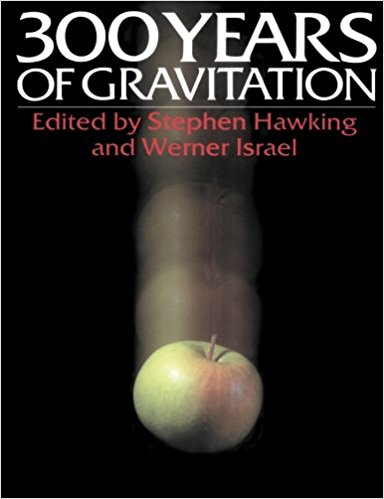 Hoking kao popularizator nauke
Ovde ne treba puno trošiti reči...
Kratka povest vremena je po različitim metrikama najuticajnija popularnonaučna knjiga svih vremena.
Izdanja u 43 zemlje sveta, ukupno preko 20 miliona prodatih primeraka.
Hoking i deca
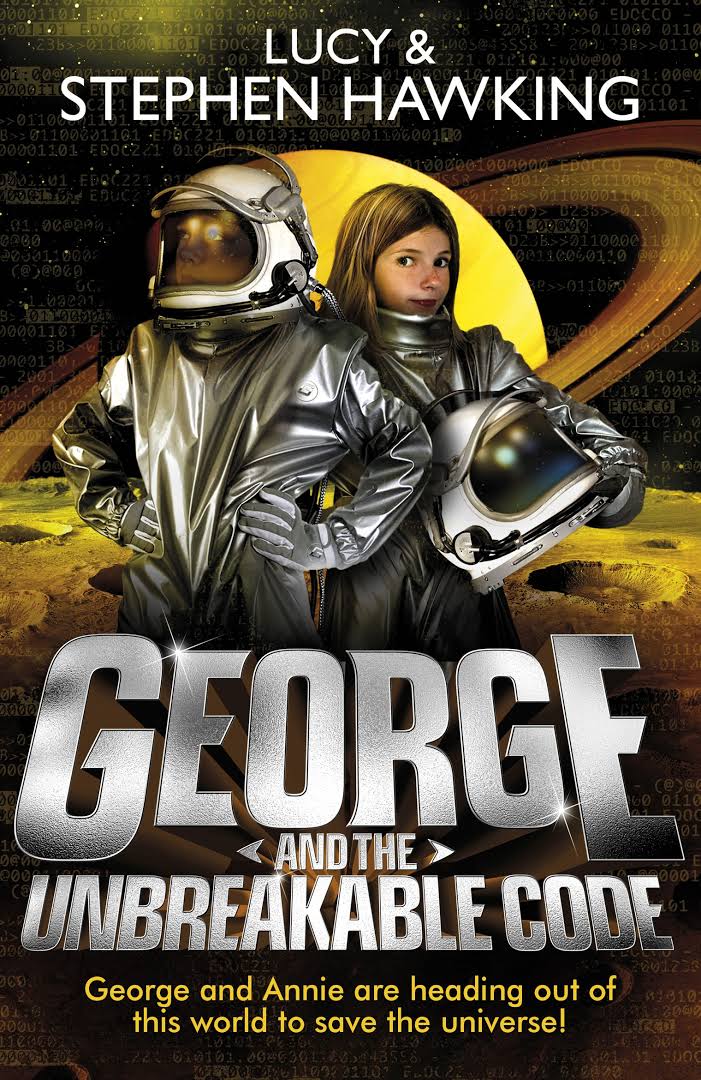 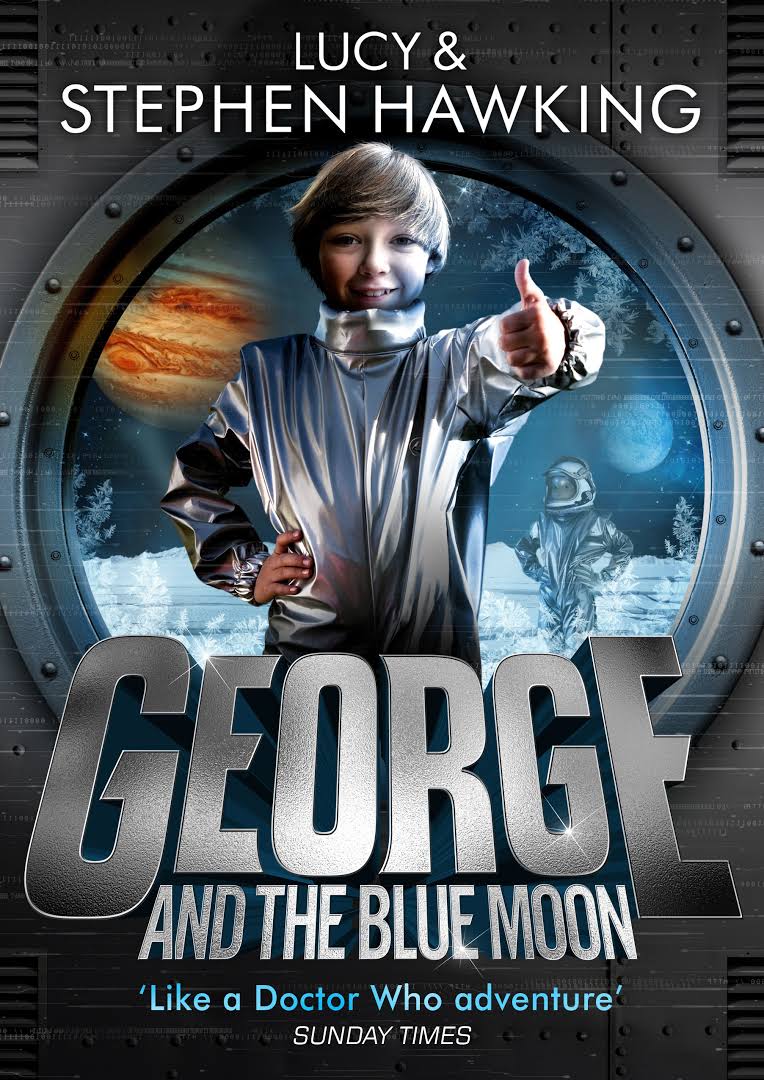 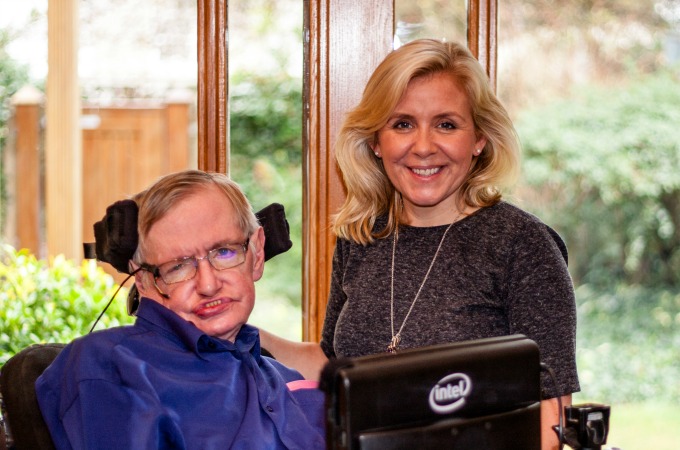 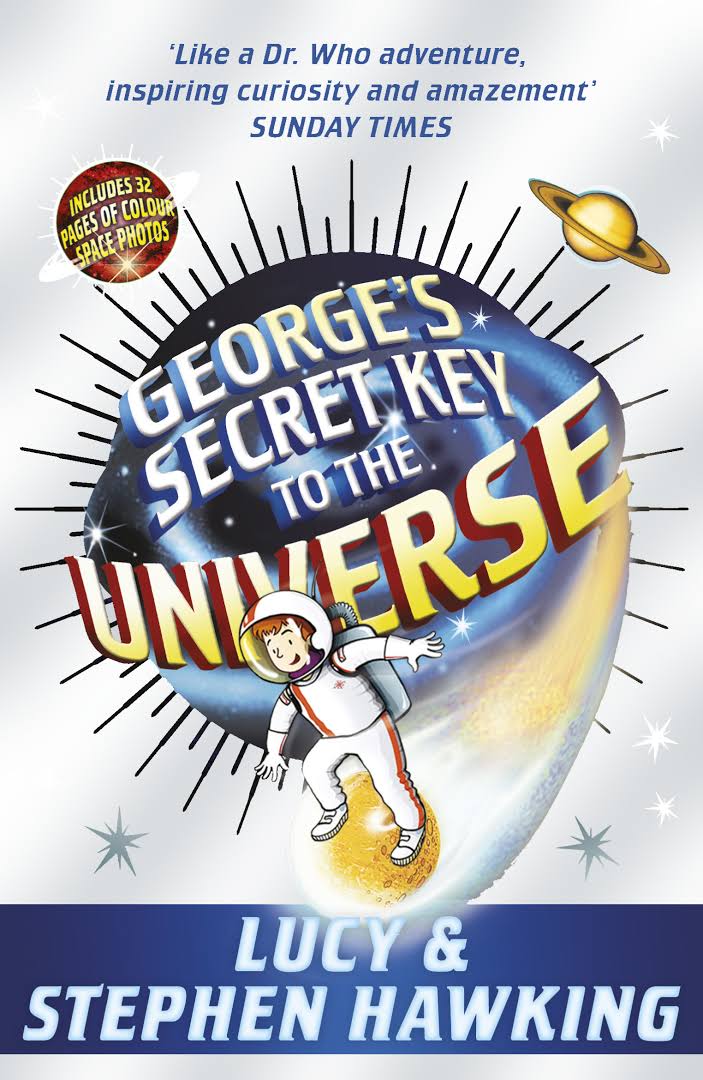 Zajedno sa kćerkom Lusi (r. 1970) napisao 4 ilustrovane knjige za decu...
...koje sadrže neke očigledne pedagoške momente i „reklamu“ astronomskih sadržaja.
Uzgred, sa (prvom) suprugom i decom
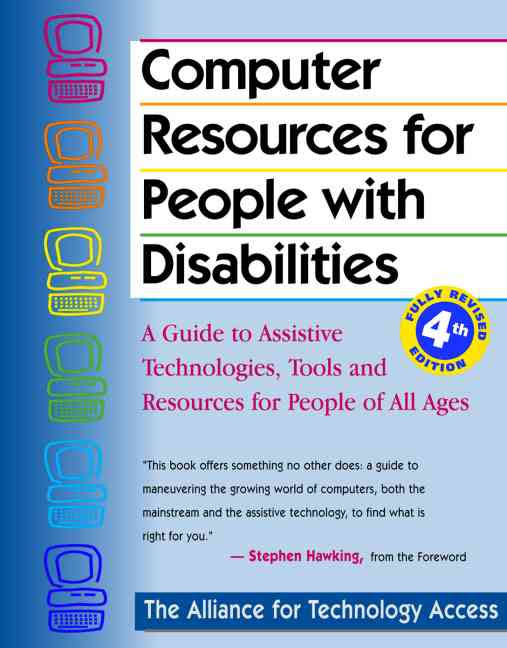 Hoking i ljudska prava
„Ako ste hendikepirani, to verovatno nije vaša krivica, ali nema mnogo smisla kriviti svet ili očekivati posebno sažaljenje. Ako je neko fizički onesposobljen, nikako ne sme dozvoliti da bude i psihološki onesposobljen... Utvrdio sam da su ljudi načelno vrlo spremni da pomognu, ali morate ih ohrabriti u uverenju da su njihovi napori vredni time što ćete pružiti svoj apsolutni maksimum u onome što radite."
		— "Handicapped People and Science," Science Digest 92, No. 9, 			September 1984
Lekcija koja teško prodire, naročito u zaostalim i                             nehumanim sredinama poput naše...
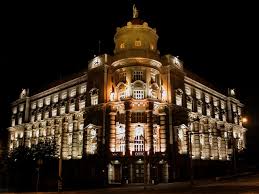 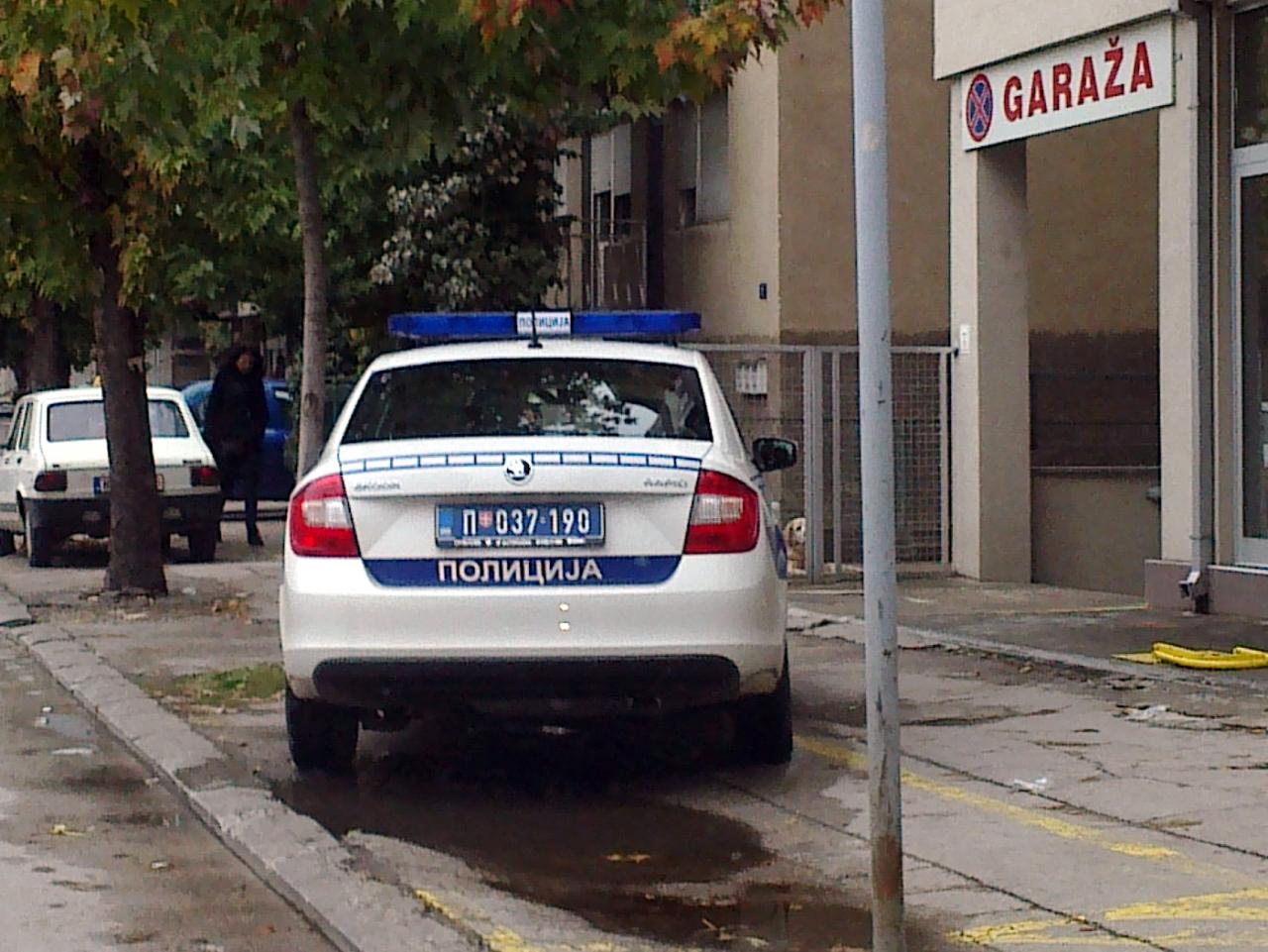 Još nekoliko poučnih citata
„Zapazio sam da čak i ljudi koji tvrde da je sve predodređeno i da ne možemo ništa učiniti da promenimo svoju sudbinu, gledaju desno i levo pre nego što pređu ulicu.“
			— Iz Black Holes and Baby Universes and Other Essays
„Nemam pojma. Ljudi koji se hvale svojim IQ-om su gubitnici."
			— The New York Times, December 2004
„Ograničavati se na zemaljske poslove predstavlja ozbiljno sputavanje ljudskog duha.“
			 — Iz The Nature of Space and Time
Hoking kao javni intelektualac
Tekovine Prosvetiteljstva – racionalna i kritička analiza.
Hoking se suprotstavljao „idejama“ da su samo tzv. humanistički intelektualci pozvani da govore o ključnim društvenim pitanjima. 
Zalagao se 
Za ekološku odgovornost.
Za razoružanje.
Protiv nezavisnosti Škotske.
Protiv Brexita.
Za svest o rizicima koji proističu iz AI.
Hoking u kini, deng mlađi
Pijetet koji je Hokingu ukazivan u Kini, gotovo bez presedana.
Deng Pufang (r. 1944), stariji sin Deng Hsijao Pinga.
1968: kao student fizike, bačen kroz prozor Pekinškog univerziteta...
Osnovao prvu nevladinu organizaciju u Kini, jedan od najuglednijih svetskih aktivista
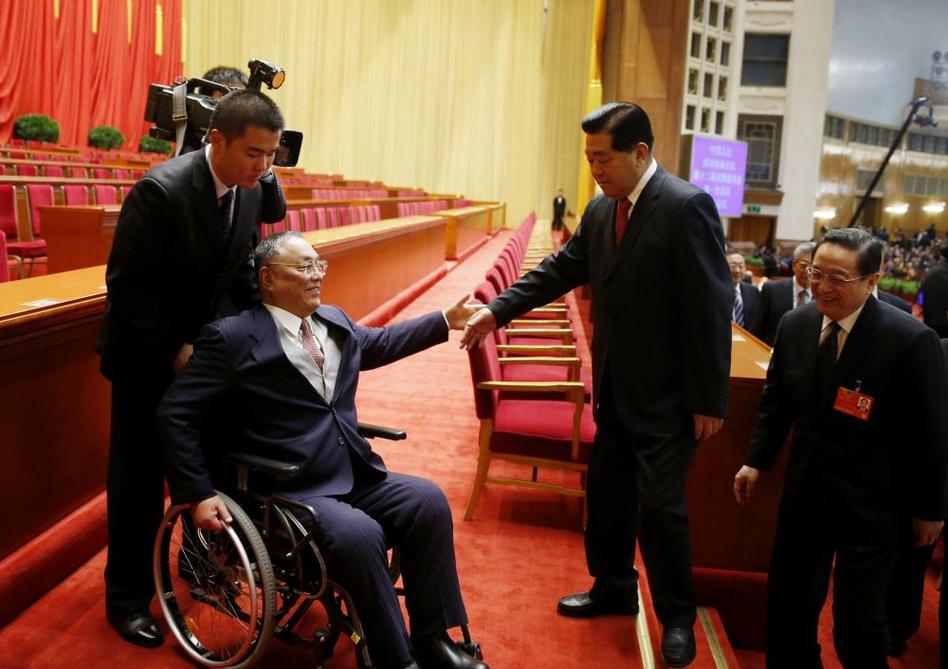 Umesto zaključka
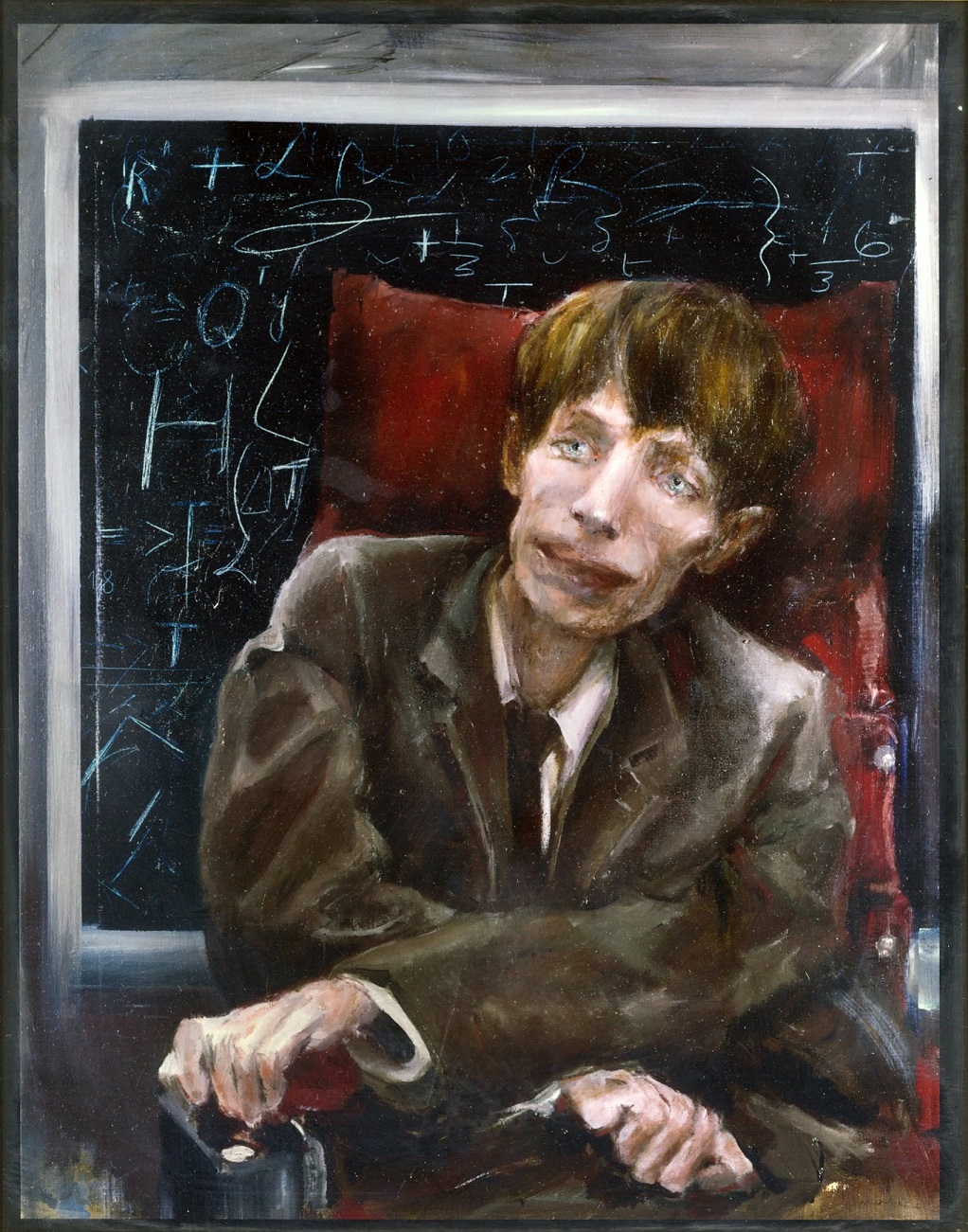 Još će dosta vremena proteći pre nego što se značaj Hokingovih rezultata u potpunosti sagleda... 
...pošto je u gotovo svim problemima kojima se bavio bio je prilično ispred svog (i našeg) vremena.
Motivacija za svakog ko se bavi prirodnim, pa i svim drugim naukama. 
Razvijajmo kreativni potencijal svih nas, pa i naših sugrađana sa invaliditetom!
Hvala na pažnji!
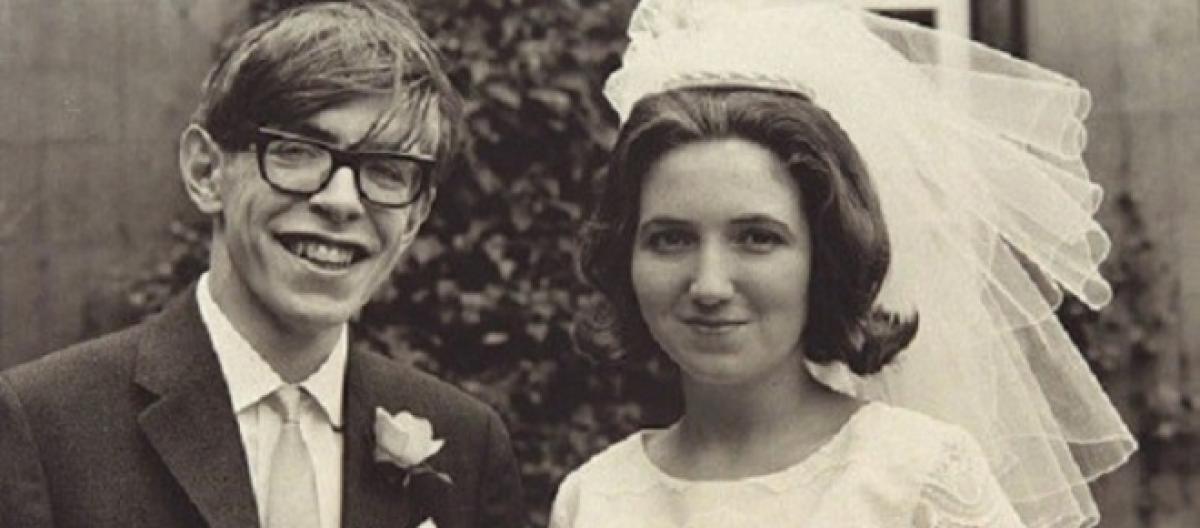 PITANJA? SUGESTIJE? KOMENTARI?